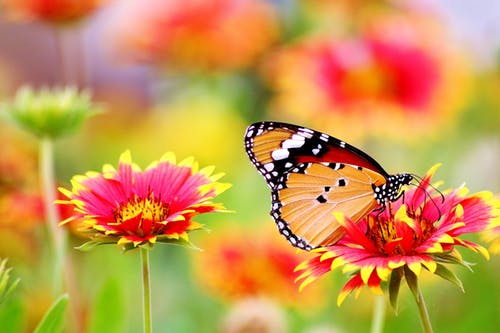 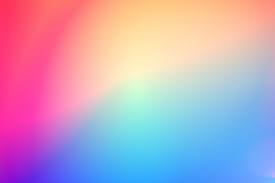 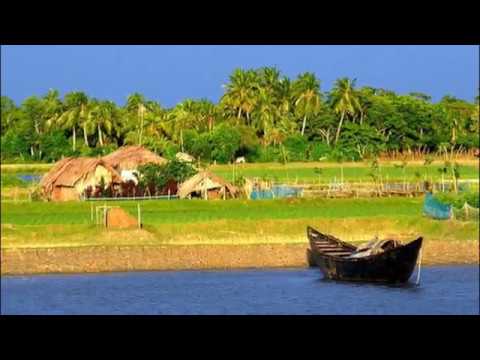 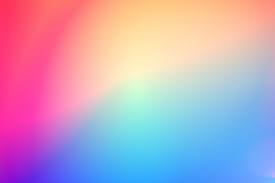 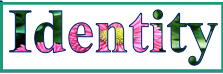 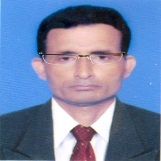 Manik Chandra Majumder
           Senior Teacher 
        Gazirhat High School
             Senbag, Noakhali
    Mobile No: 01717155169
    Email: manikmajumder01@gmail.com
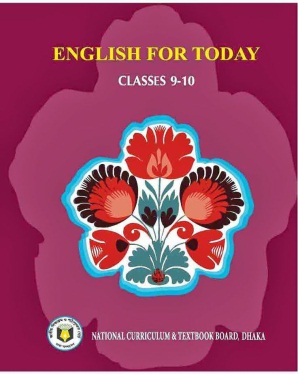 Class : Nine-Ten
  Subject : English 1st paper
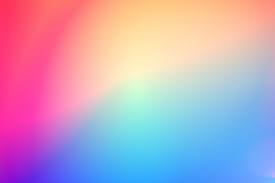 Observe the video and guess about our lesson
What have you seen in the video?
 What does a boatman do ?
 Can you tell the name of such kind of boat?
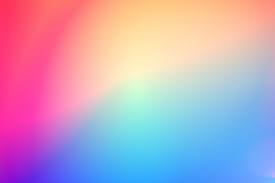 Think
What can be our today’s lesson?
Is it something tragic or something unpleasant ?
Is it any boat capsized story ?
manikmajumder01@gmail.com
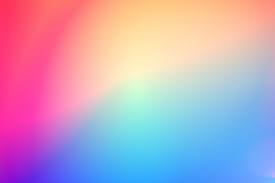 Our today’s lesson is ---
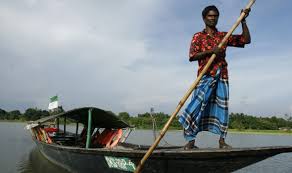 The ferry boat
Unit : Four
  Lesson  : One
      Page  : 42
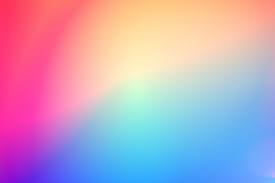 Learning outcomes
After we have studied this lesson, we will be
  able to -----
    a) ask and tell about problems,
    b) seek and give suggestions,
    c) listen for specific information,
    d) narrate any incident writing.
manikmajumder01@gmail.com
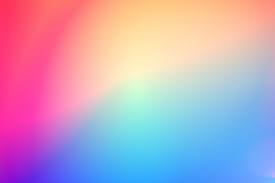 Look at the picture and answer these questions
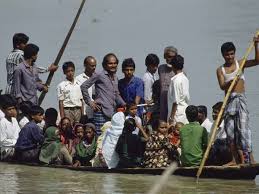 1. Where  can you find this kind of boat ?
     2. Why does the boatman carry passengers across a river ?
     3. Why do people use country boat ?
     4. Is this boat overcrowded ? 
     5. What may happen if a boat is overcrowded ?
Vocabulary with sentence making
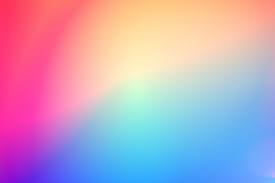 Click box
Meaning: A water vehicle  plies on river run by man that carries passengers or goods.
Meaning: Gathering of people, Assemble
Meaning : Bags used for keeping buying goods
Meaning :To go another side of a river.
Meaning : Travel between two particular places
Meaning :  Organ of human body
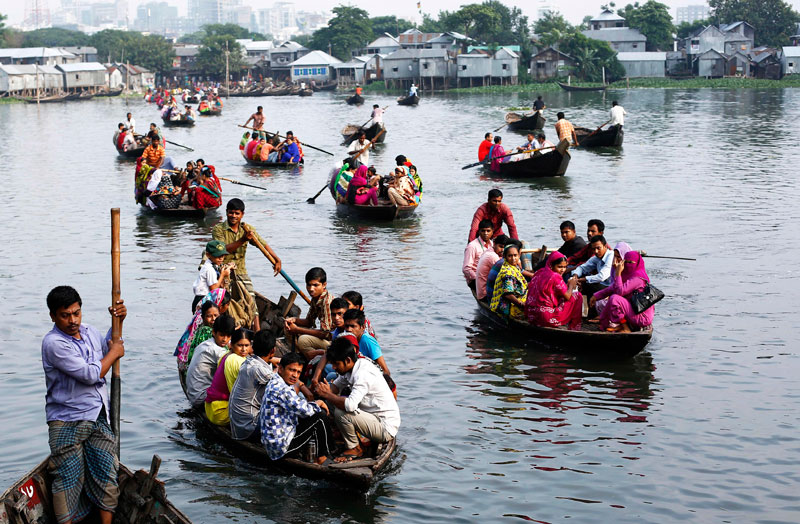 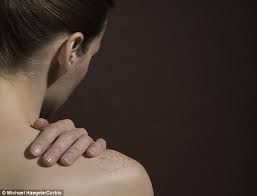 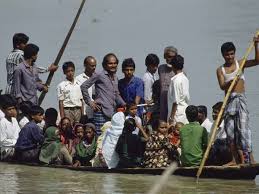 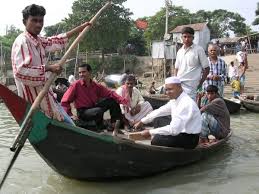 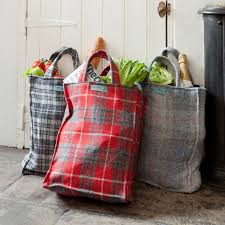 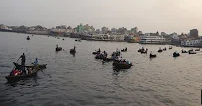 Ferry boat
Overcrowd (v)
Ply (v)
Shopping bags
Cross river
Shoulder
Sentence : People are crossing the river by boat.
Sentence: People use shopping bags for keeping buying goods .
Sentence: Ferry boat plies in a particular way.
Sentence: Ferry boat carries passengers in marshy  areas.
Sentence: Ferry boat is overcrowded with too many passengers.
Sentence : Rural people often carry their bags on shoulder.
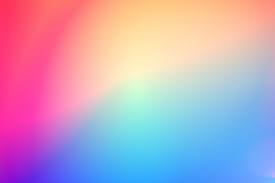 Read the text and answer the following questions.
“Is there anybody who has ever crossed a river by a boat?”
“I have, teacher,” said Jamil. “And I clearly remember what happened on that journey.”
“Would you please tell us what happen,” the teacher asked.
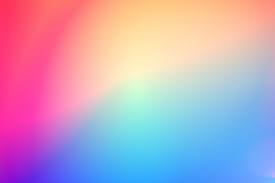 “Okay, teacher. It happened while I was in class 6. On weekly bazar day, people were coming back with their shopping bags and baskets in hands, on shoulders and heads. They had to cross a river. It was not a big river. The boat could cross it in 8-10 minutes. It was just after sunset.
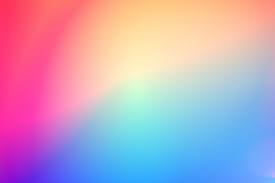 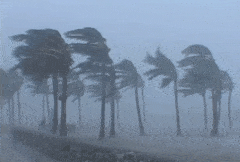 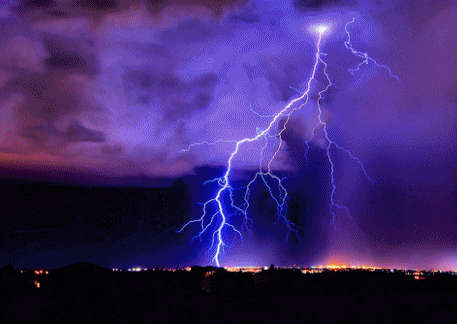 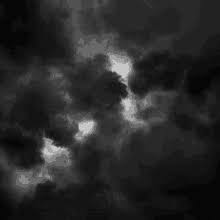 The weather was getting worse. The wind started blowing from the north-west. Black cloud were moving in the sky. Everybody was trying to get into the boat. “No more ,no more, please wait,’ shouted the boatman. But nobody listened to him.”
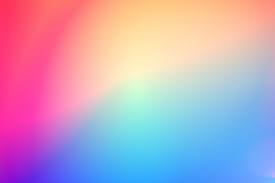 “what happened then, Jamil?” asked Rumi.
“With too many people on board, the boat sank in the middle of the river,” replied Jamil.
“Oh no! what happened then?” asked the teacher. “Thank God. It was not a fatal accident. All the passengers swam to the other side. But some of them lost their things such as oil, salt and milk,” said Jamil.
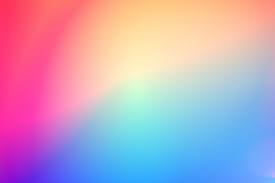 “Were you on the boat?” asked the teacher.” No, teacher. Seeing the boat overcrowded , I waited for next time,” replied Jamil.
“You have done the right thing , Jamil.”
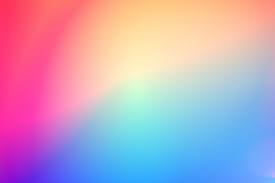 In response to the teacher's question Jamil narrated his experience of crossing a river by a ferry boat. Then Jamil was a student of class 6. It was a weekly bazar day and Jamil was coming back from the bazar. There was a river to cross to come back home. A ferry boat was carrying people. The weather was getting rough and the wind started blowing from the north-west. Black clouds were moving, fast in the sky. But there were too many people to cross the river. Everyone was trying to avail the boat. Despite the shouting of the boatman nobody listened to him. As a result, the boat sank  in the middle of the river with all passengers and things with them. Fortunately they could all save their lives swimming but many of the things they bought were lost in the river.
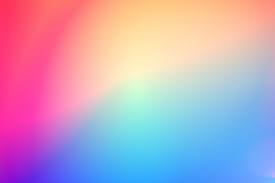 Individual work
Why did the boat  sink into the river ?
        Write  briefly on your own word.
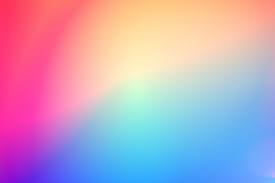 Pair works
“No more, No more, please wait’’,              who said this ? Explain two or three sentence.
Why do many people
have little or no patience with these kinds situations as in the
 ferry boat.
If we have too many people in a village/ town/city, What will happen?
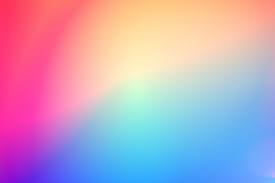 Select the best answer and match with your partner.
a) A ferry boat was plying on the river.
Here ‘plying’ means….
i.  playing with other boats.
Cor. Ans :
Cor. Ans :
ii.  sinking in the river.
iii.  travelling along a route.
iii.  travelling along a route.
iv.  waiting for passengers.
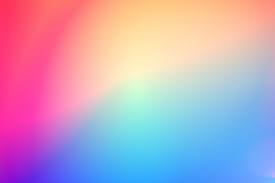 b) Why was  everybody trying to get into the boat? Because...
i.  it was a weekly bazar day.
ii.  after sunset no ferry would ply.
Ans :
Ans :
iii.  everybody had shopping bags.
iv.  it was going to be dark and stormy.
iv.   it was going to be dark and stormy.
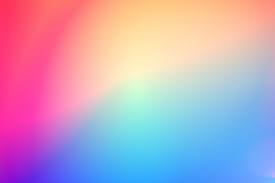 c) The boatman requested the  people to wait, because…
i.  his boat was very small.
ii.  the boat had already too many people.
ii.  the boat had already too many people.
iii.  there were other boats they could go.
Ans :
Ans :
iv.  he wouldn’t ferry people with  their goods.
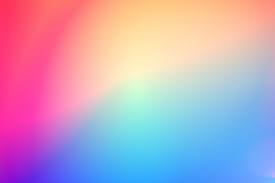 d) ‘with too many people on board….’
Here the phrase ‘on board’ means…
i.  on the boat.
i.  on the boat.
Ans :
Ans :
ii.  on the wooden board.
iii.  outside the boat.
iv.  on the notice board.
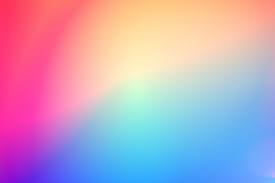 e) It was not a fatal accident.
The statement tells us that….
i.  nobody died.
i.  nobody died.
ii.  nobody was wounded.
Ans :
Ans :
iii.  everybody accepted their fate.
iv.  nobody lost anything
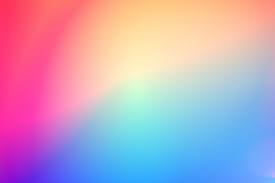 f. The boat was overcrowded.
Here ‘’overcrowded ”means
i.  People were quarrelling on the boat.
ii.  The boat was unable to carry any more passengers.
ii.  The boat was unable to carry any more passengers.
Ans :
Ans :
iii.  everybody accepted their fate.
iv.  nobody lost anything
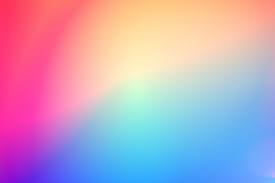 g) Nobody pay heed to------------
i.  the passengers.
ii.  the boatman.
ii.  the boatman.
Ans :
Ans :
iii.  the headmaster.
iv.  the crowd.
Answer the following questions in your own words
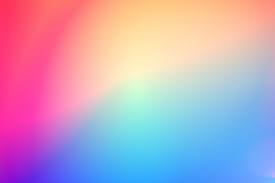 a) Where did the boat sink ?
 b) Where were the people returning from ?
 c) What did the passengers have with them ?
 d) Why did Jamil wait for the next time ?
       Did he do the right thing? Explain in brief.
 e) Why did teacher appreciate Jamil ?
Ans- d ) Jamil waited for the next time because he did not like to board on that overloaded boat.
Yes, certainly, Jamil did the right thing. He might know the consequence result of overloaded boat which was unable to carry too many passengers.
Ans- a) The boat sank in the middle of the river.
Ans- e) Teacher appreciated Jamil  because he showed patience. Though he was a teenaged boy
He acted as an adult person .
Ans- c ) The passengers had their shopping bags and baskets with them.
Ans- b) The people were returning from a    
                weekly bazar.
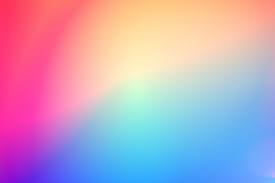 Teacher asked in the class if  there  was anybody who had experience of  crossing river by ferry boat. A student, Jamil replied and described his  experience as when he had been in class 6. On weekly bazar day, people were coming back with their shopping bags and their belongings. They had to cross a river small river. The boat could cross it in 8-10 minutes. It was just after sunset. The weather was getting worsened and blowing from the north-west with flash of lightening. Everybody was trying to get into the boat. Thus the small boat became overcrowded, The boatman requested the passenger not to board in boat. But nobody listened to him. As a result the boat sank in the middle of the river.  Fortunately no  fatal accident happened.  The passengers  saved their lives by swimming to the other side. But some of them lost their goods what they bought. Jamil realized the consequence and he had been waiting for next trip.
From your reading of the above passage , fill in the blanks with appropriate words. Use one word only in  each blanks.
Teacher asked in the class if  there  was anybody who had experience of  crossing river by ferry boat. A student, Jamil replied and described his  experience as when he had been in class 6. On weekly bazar day, people were coming back with their shopping bags and their belongings. They had to cross a river small river. The boat could cross it in 8-10 minutes. It was just after sunset. The weather was getting worsened and blowing from the north-west with flash of lightening. Everybody was trying to get into the boat. Thus the small boat became overcrowded, The boatman requested the passenger not to board in boat. But nobody listened to him. As a result the boat sank in the middle of the river.  Fortunately no  fatal accident happened.  The passengers  saved their lives by swimming to the other side. But some of them lost their goods what they bought. Jamil realized the consequence and he had been waiting for next trip.
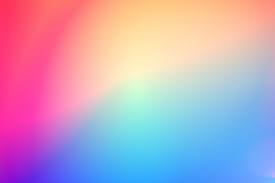 Evaluation
Many of us have a tendency to get in to boat overcrowded with a)---------------. This results in fatal consequences. Such is the story of b)-------------. In his story the victims of the boat sinking managed to c)-------------. However, some of them d)------------- their belongings what they bought from bazar. Jamil witnessed the disastrous e)------------- from the bank of the river while waiting for the next trip.
a) passengers
d) lost
c) survive
e) event
b) Jamil’s
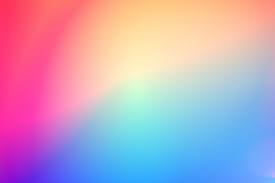 HOME WORK
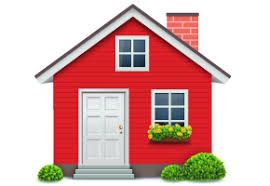 Passengers consciousness can minimize all kinds of transport accident . Write a short article with your own words with in 70 words.
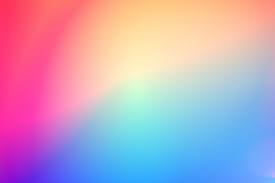 Thank   you    all
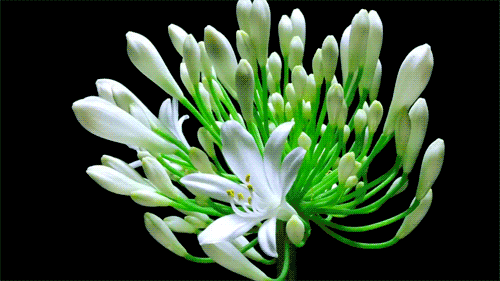 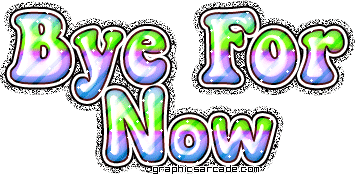 manikmajumder01@gmail.com